Bµi 3
NHIÒU H¥N, ÝT H¥N, B»NG NHAU
TIẾT 2
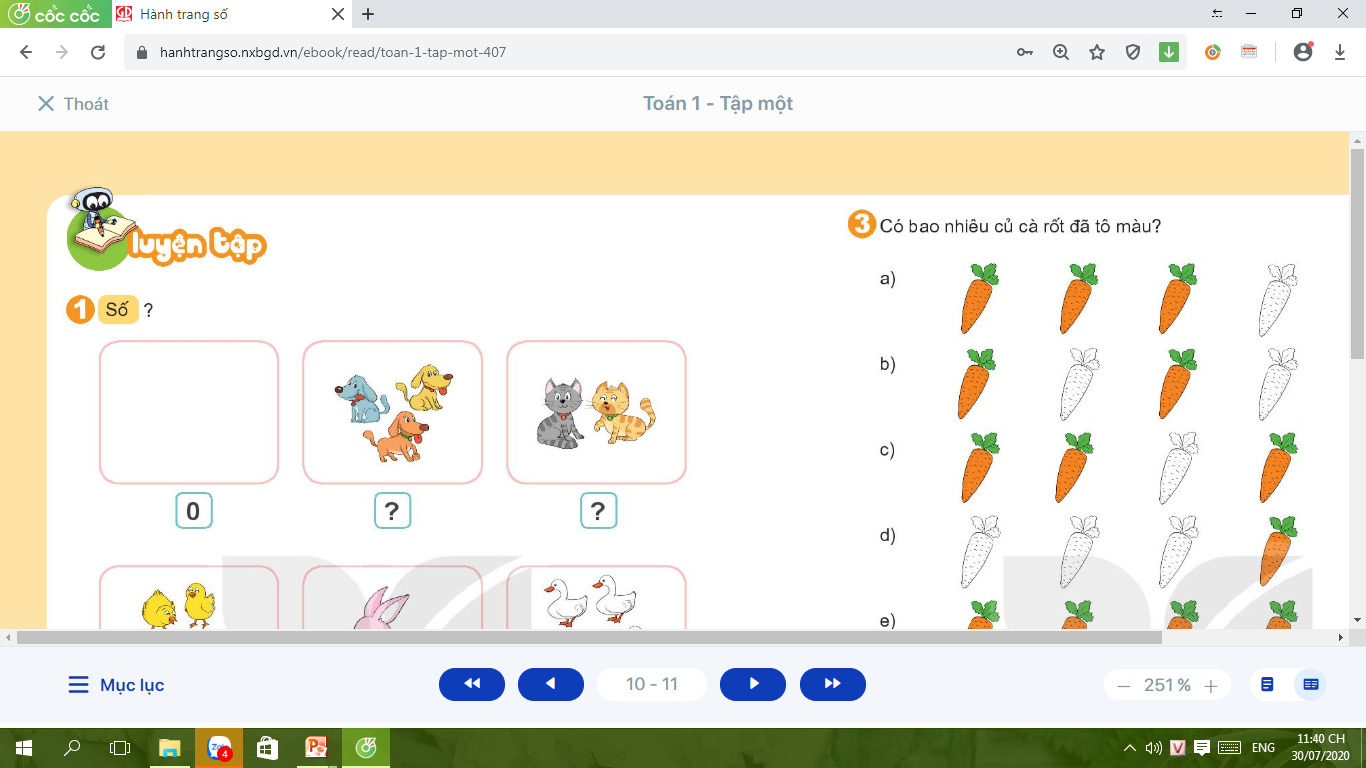 1
Câu nào đúng?
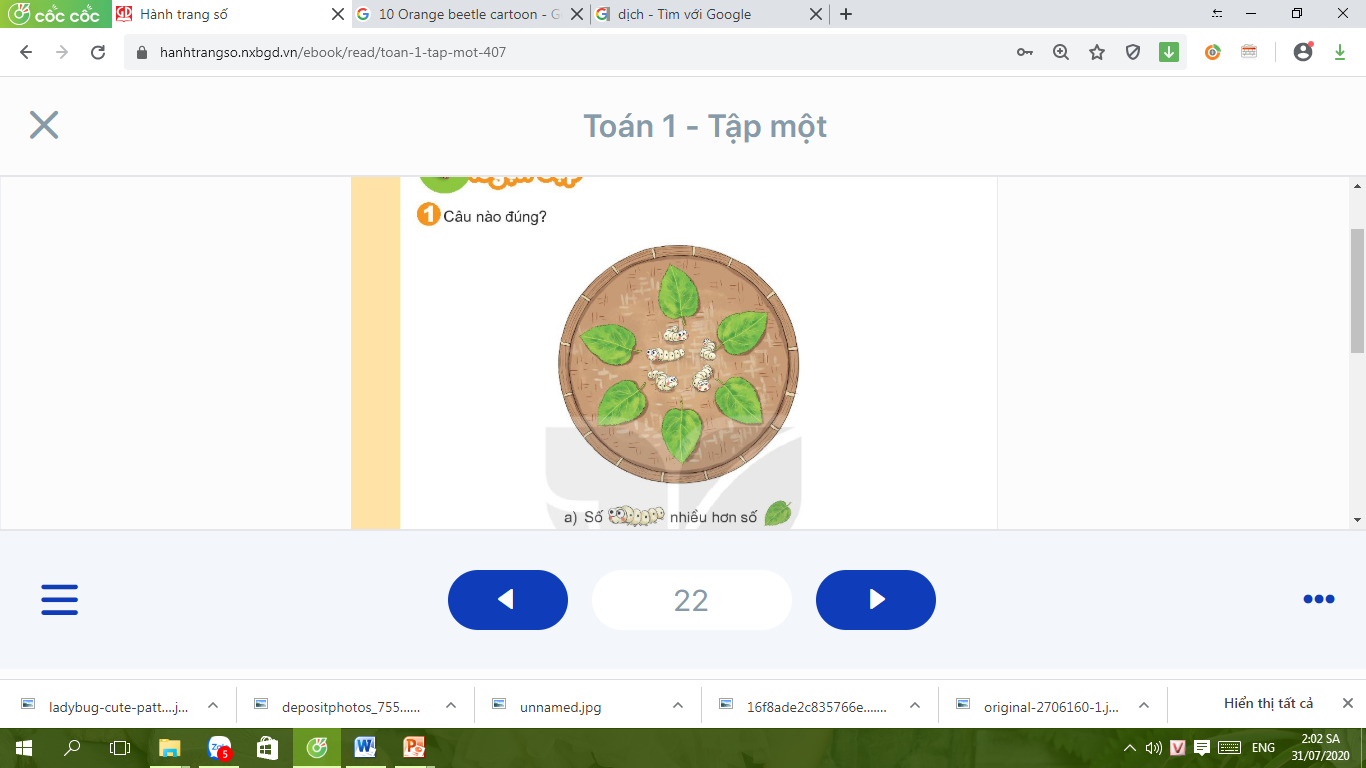 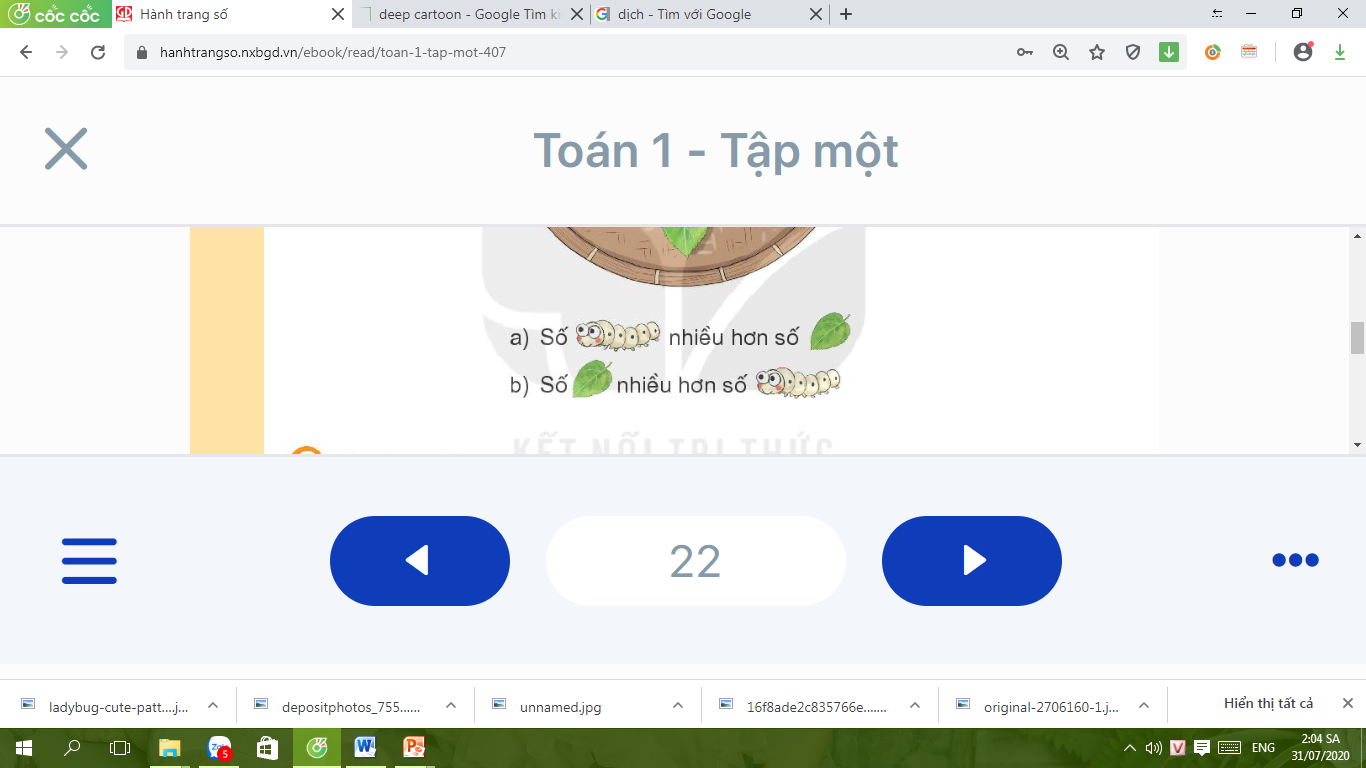 2
Số nấm nhiều hơn hay số nhím nhiều hơn?
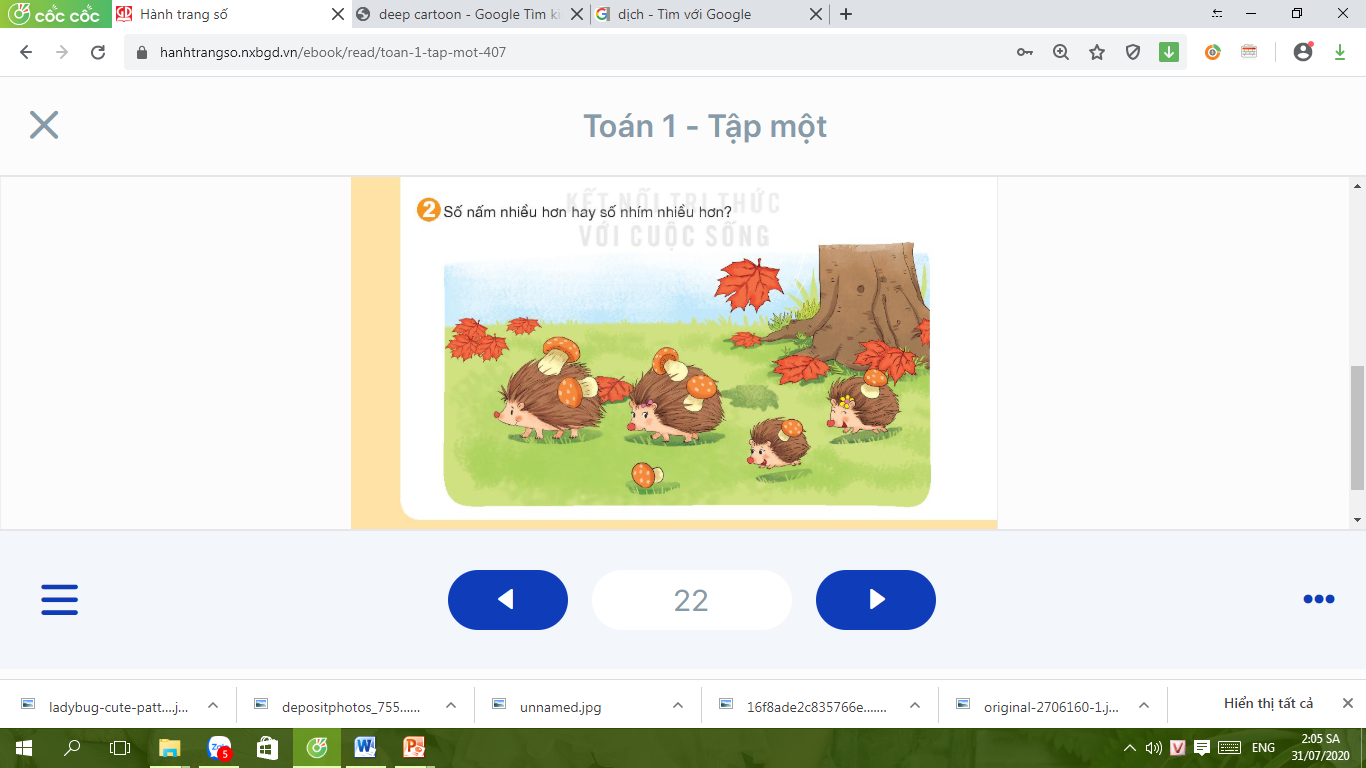 Số nấm nhiều hơn số nhím.
3
Chọn câu trả lời đúng.
Cho thêm cà rốt để:
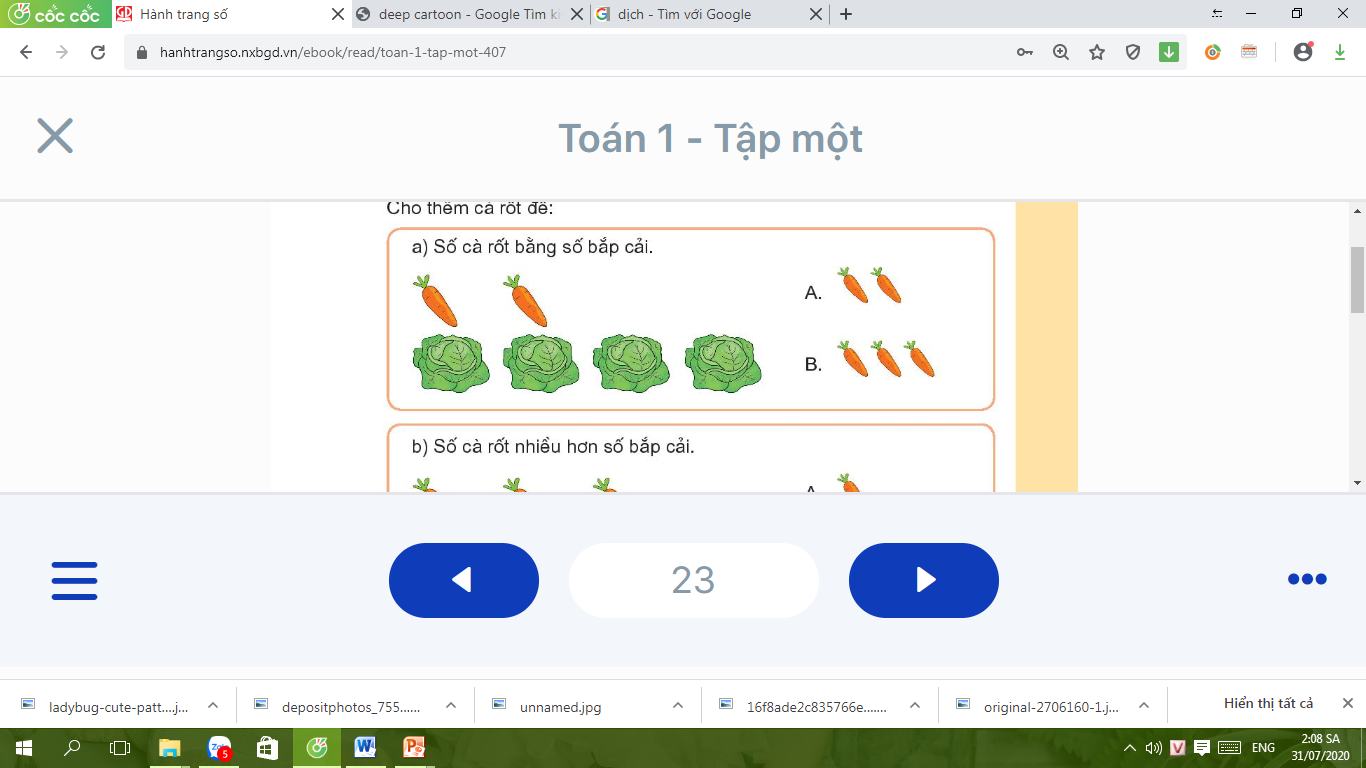 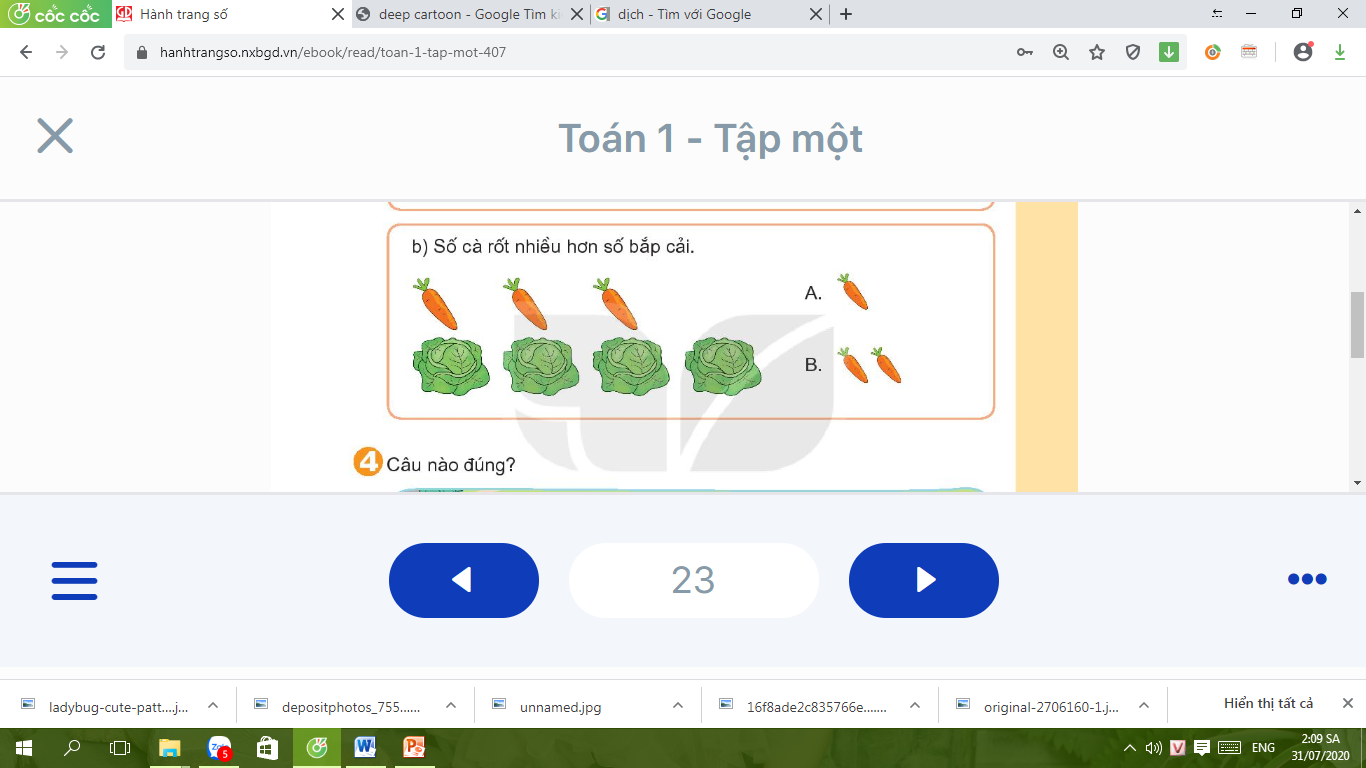 4
Câu nào đúng?
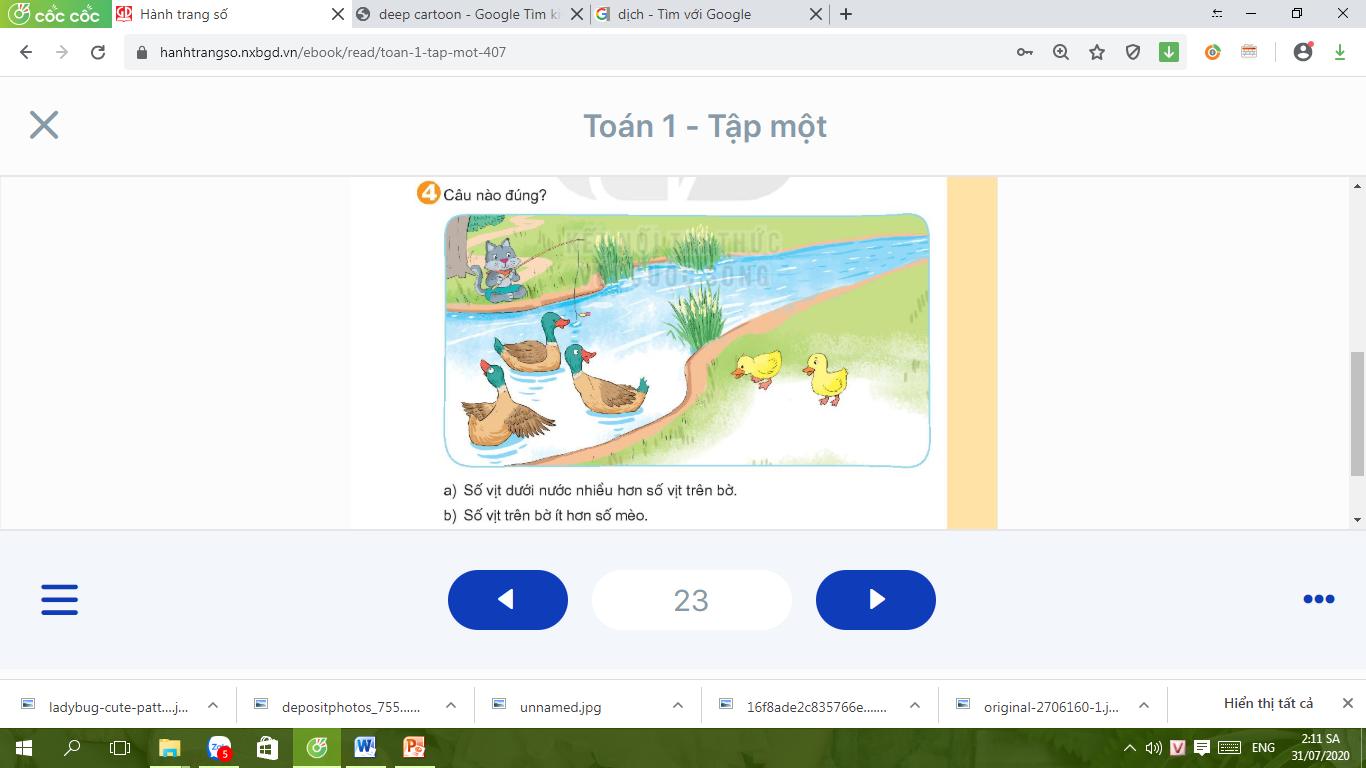 Số vịt dưới nước nhiều hơn số vịt trên bờ.
Số vịt trên bờ ít hơn số mèo.
Số mèo bằng số vịt.